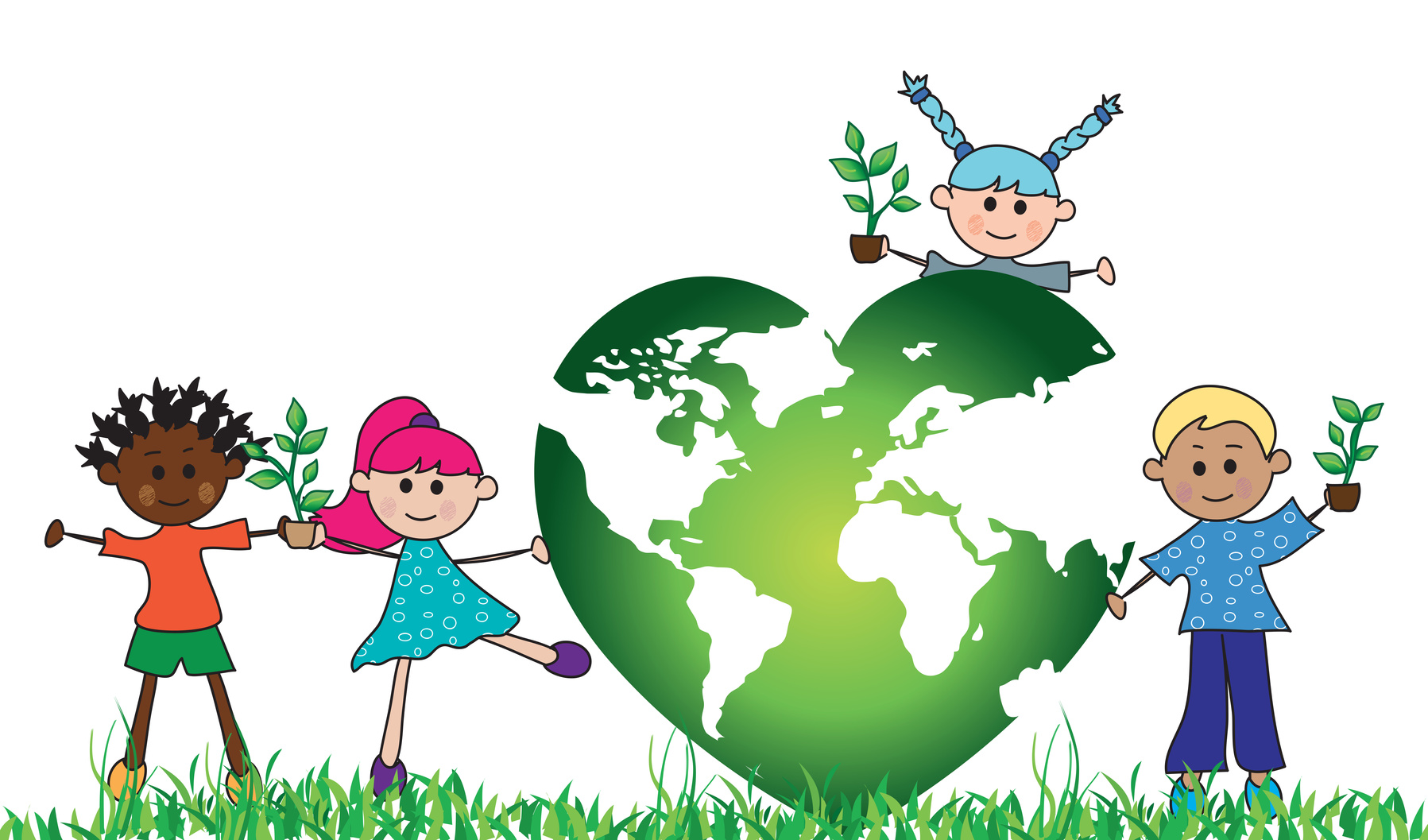 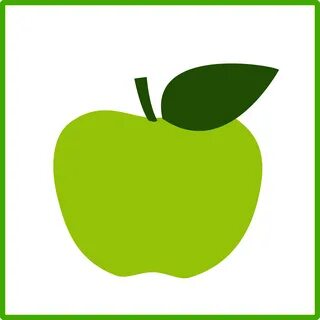 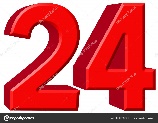 ЭКОЛОГИЧЕСКИЙ ПРОЕКТ
 «ЭКО-ТРАЕКТОРИЯ24»
АВТОРЫ ПРОЕКТАРафиков Андрей, Осипович Алексей, Бабкина Анна, Майлов Тимур
РУКОВОДИТЕЛЬ ПРОЕКТА
Учитель начальных классов МАОУ СШ №24
Боровко Ольга Сергеевна
А КТУАЛЬНОСТЬ ПРОЕКТА
2
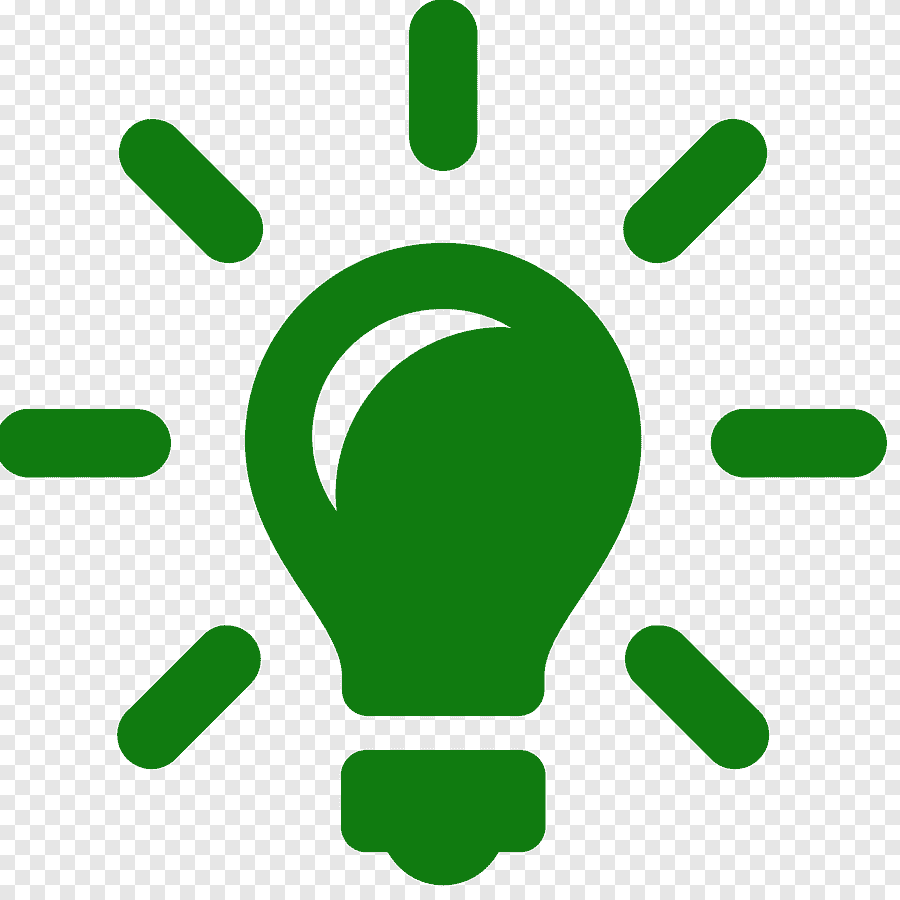 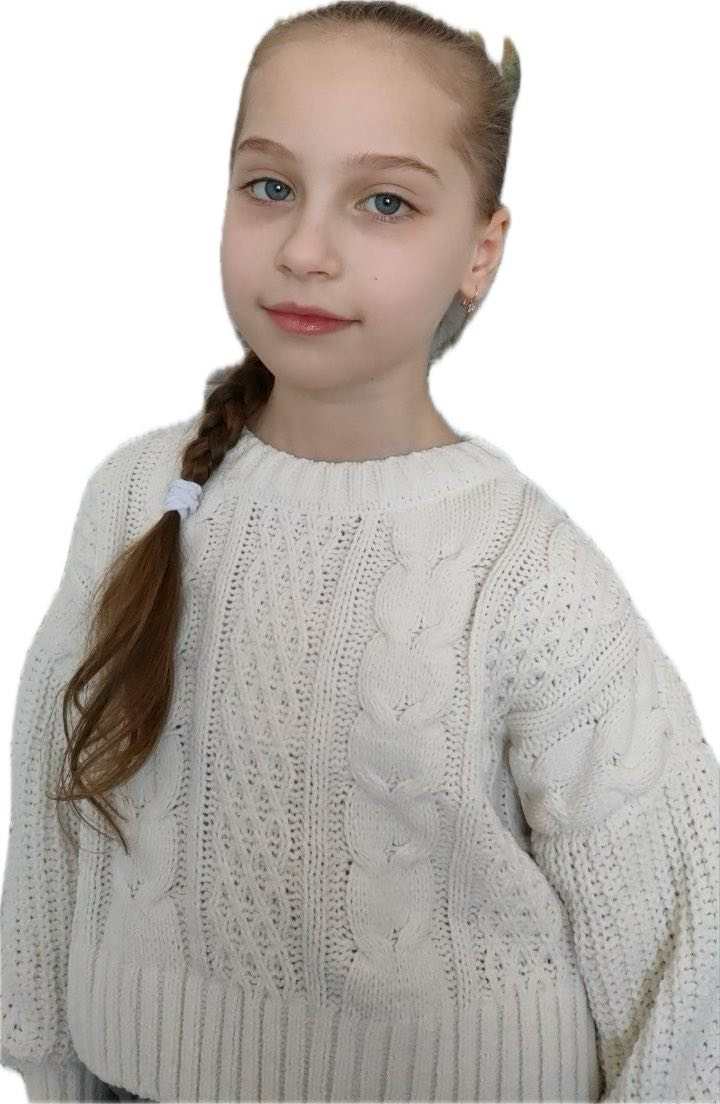 Экологические знания необходимы каждому человеку, чтобы осознавать последствия своих действий для природы;
1
3
2
Экологическое просвещение поможет получить теоретические знания, и практические навыки (например: как экономить разные природные ресурсы (воду, энергию), как правильно обращаться с отходами);
Экологическое просвещение способствует развитию экологической культуры, расширяет экологическое мышление.
3
ЦЕЛЬпроекта
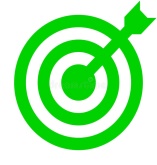 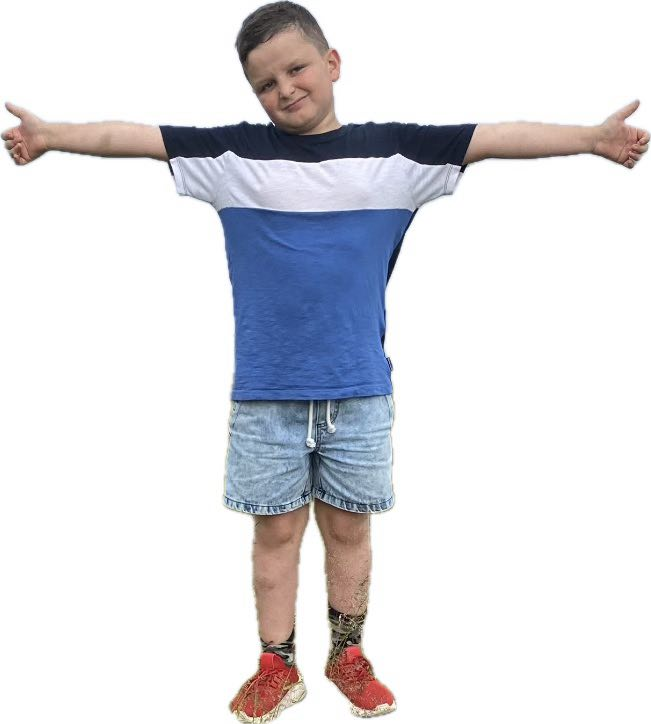 Просвещение молодежи в экологическом аспекте, популяризация экологического движения
ПРОБЛЕМАпроекта
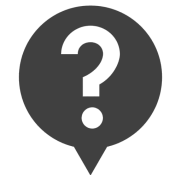 состоит в необходимости разработки направлений экологического просвещения молодежи и способов популяризации экологического движения
4
ЗАДАЧИпроекта:
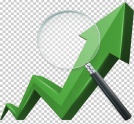 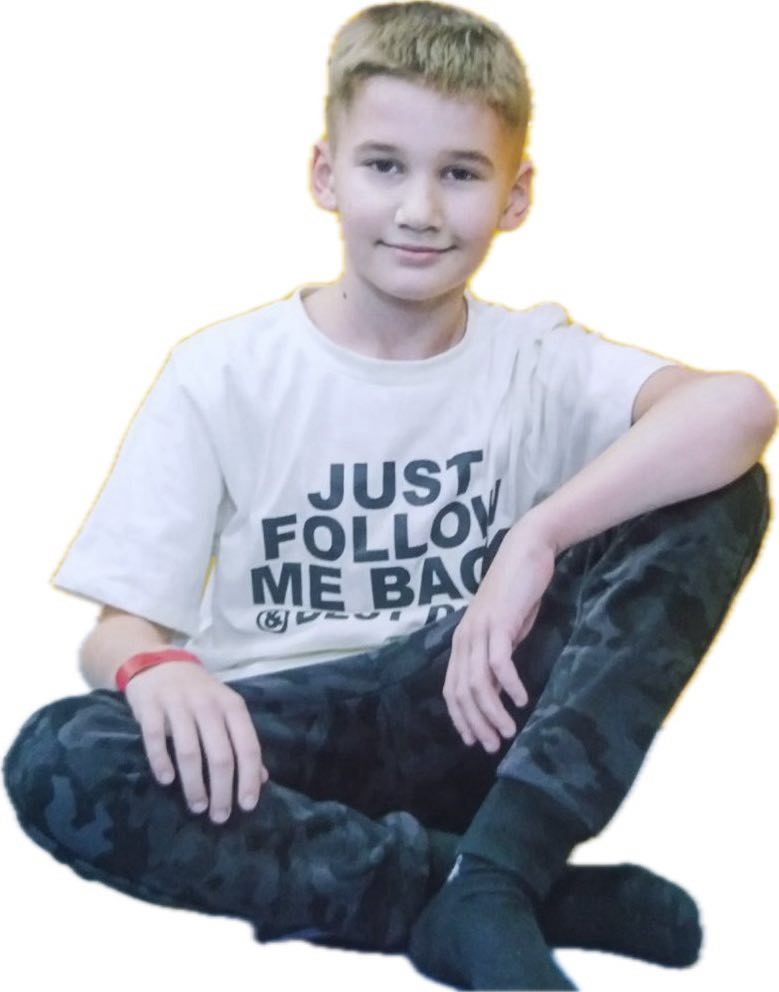 Собрать и проанализировать информацию  о современной экологической обстановке в мире, Российской Федерации, крае и городе Красноярске;
Создать экологическое общественное движение обучающихся на базе СШ №24 г. Красноярска ( 4г);
Разработать план мероприятий общественного движения, направленный на экологическое просвещение молодежи и популяризацию экологического движения;
Реализовать мероприятия  и презентовать результаты в отчетах.
Современная экологическая обстановка
5
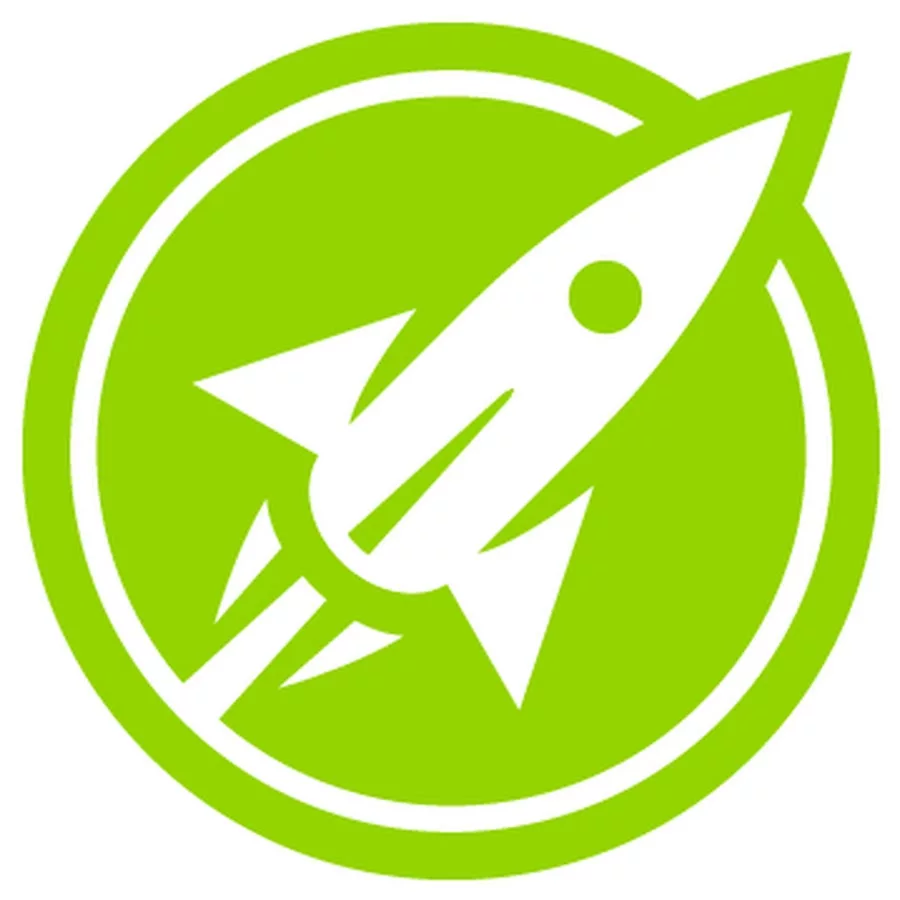 МИР-РОССИЙСКАЯ ФЕДЕРАЦИЯ-КРАСНОЯРСКИЙ КРАЙ-ГОРОД КРАСНОЯРСК
МИРОВЫЕ ЭКОТРЕНДЫ 2024
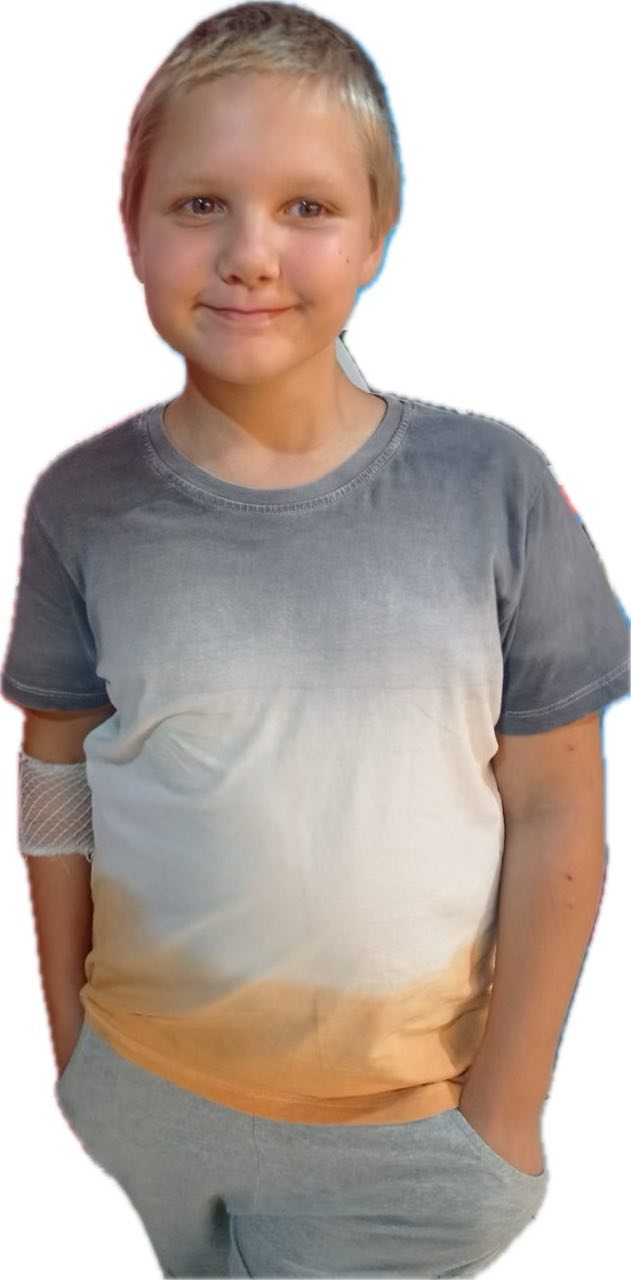 Загрязнение воздуха, возникающее из-за избыточной мощности предприятий. Загазованность и смог негативно влияют не только на растения и животных, но и на людей;
Истощения природных ресурсов происходит из-за выбросов химикатов от промышленного и сельскохозяйственного производства в воду и почву;
Увеличение количества свалок, поскольку лишь небольшое количество отходов подвергается вторичной переработке;
Кислотные дожди;
Парниковые газы (водяной пар, углекислый газ, метан и озон);
Дефицит питьевой воды и прочее.
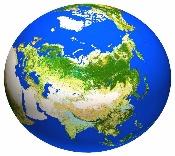 Современная экологическая обстановка
6
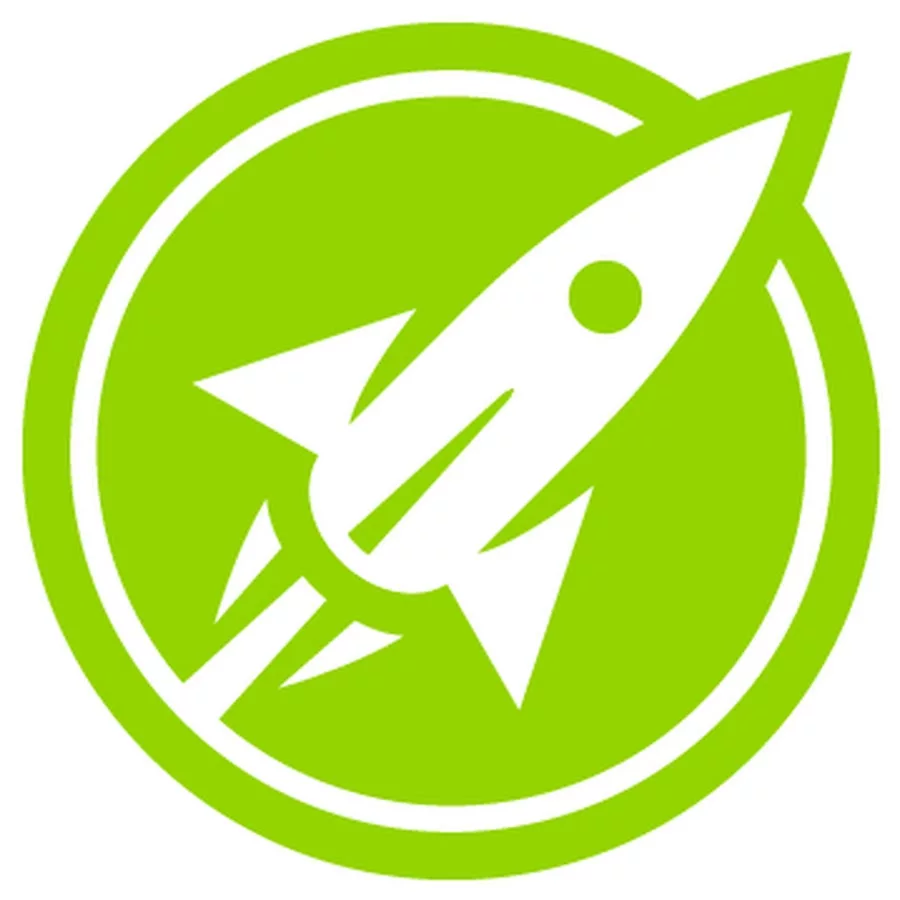 МИР-РОССИЙСКАЯ ФЕДЕРАЦИЯ-КРАСНОЯРСКИЙ КРАЙ-ГОРОД КРАСНОЯРСК
Важнейшие текущие экологические проблемы в РФ
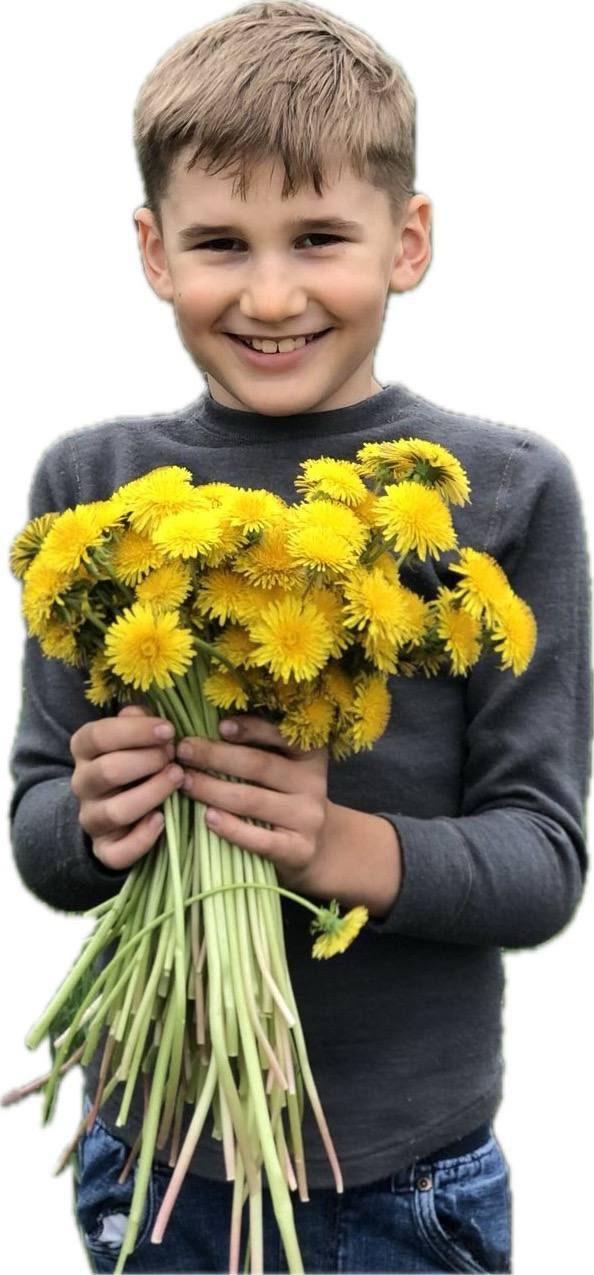 Браконьерство и незаконная охота;
Неэффективное использование электроэнергии;
Загрязнение водоемов;
Загрязнение почвы;
Радиоактивное загрязнение;
Утилизация бытовых отходов.
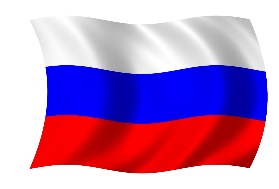 Современная экологическая обстановка
7
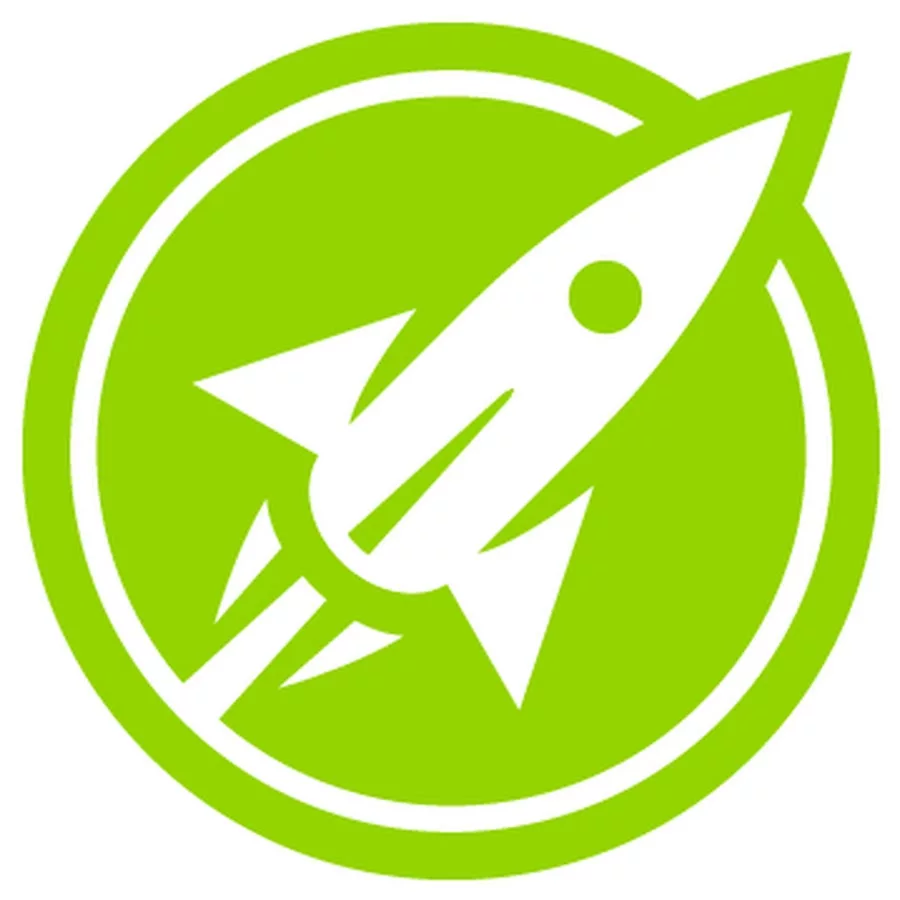 МИР-РОССИЙСКАЯ ФЕДЕРАЦИЯ-КРАСНОЯРСКИЙ КРАЙ-ГОРОД КРАСНОЯРСК
Важнейшие текущие экологические проблемы
 в Красноярском крае и городе Красноярск
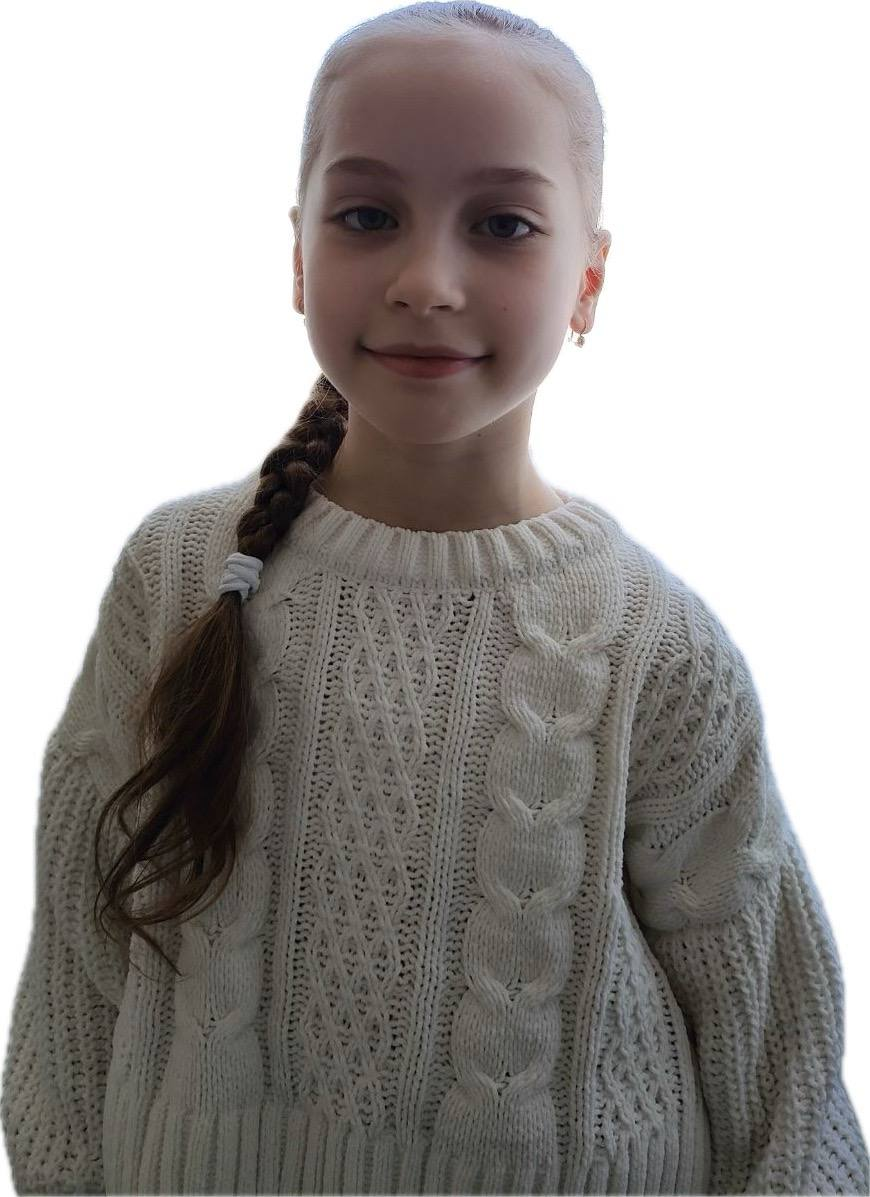 Недостаточное экологическое информирование 
Режим черного неба
Вырубка лесов
Браконьерство и незаконная охота
Неэффективное использование электроэнергии
Загрязнение водоемов
Загрязнение почвы
Уничтожение бытовых отходов и пр.
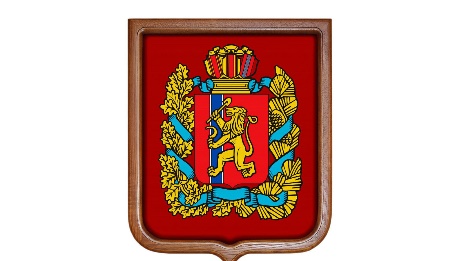 8
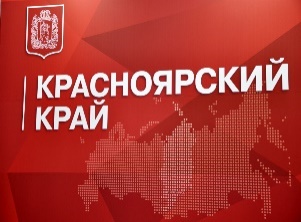 По мнению министра экологии  (края) 
Владимира Анатольевича Часовитина:
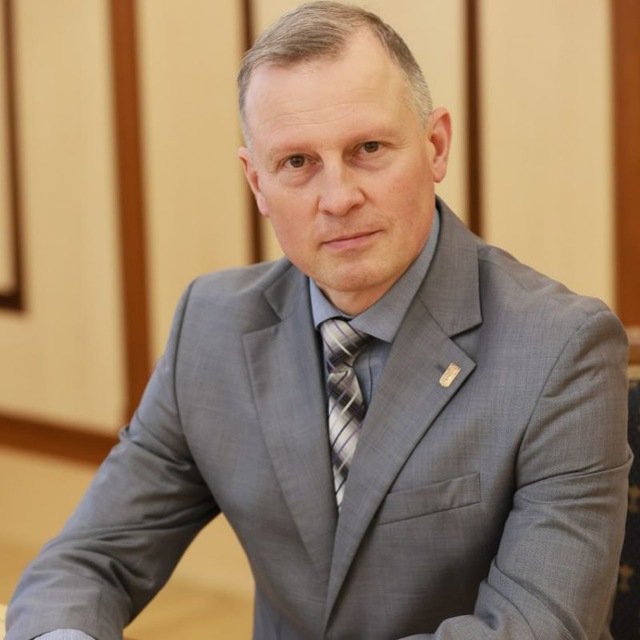 «По-прежнему загрязняют природные объекты люди, которые ведут добычу золота на таежных реках...»
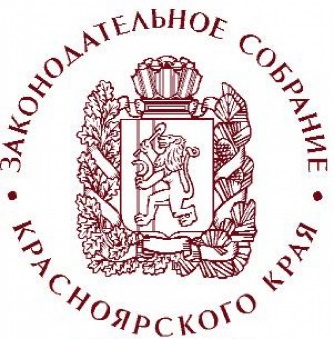 Депутаты Законодательного собрания (края):
«Одним из главных вопросов сегодня был и остается вопрос о состоянии природных водоемов региона..»
Экологическое общественное движение обучающихся*
9
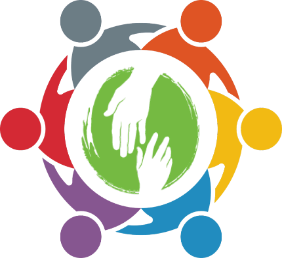 Название сообщества:  ЭКО-траектория24
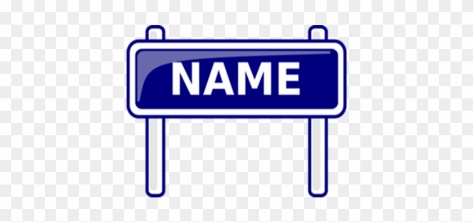 *ПОЛОЖЕНИЕ общественного движения «Эко-Траектория24» представлено в раздаточном материале
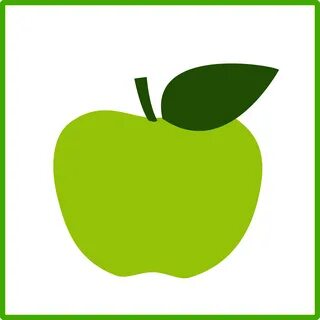 ЭМБЛЕМА (наш символ/знак)
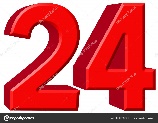 Инициативная группа
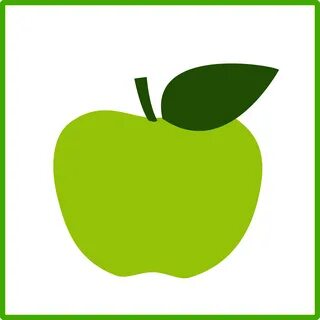 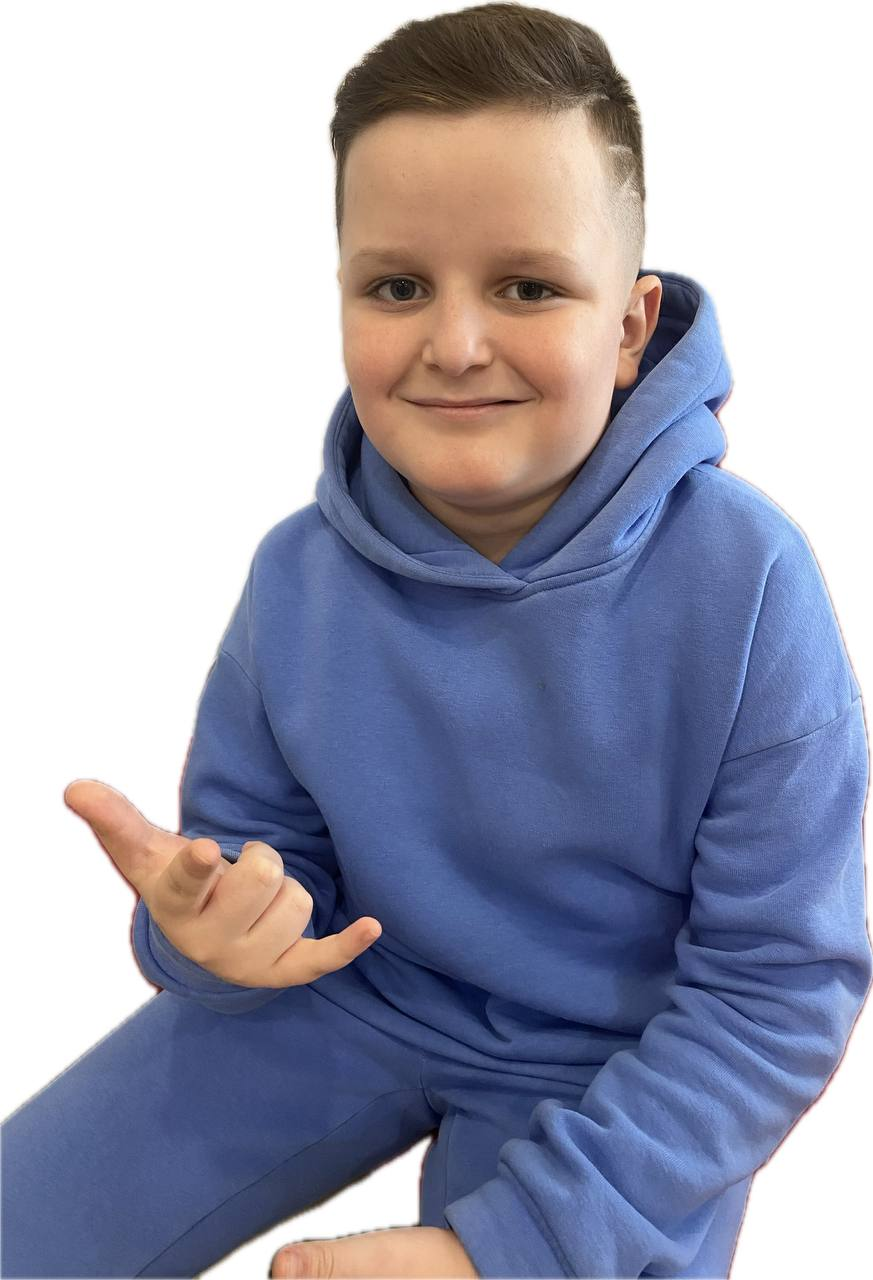 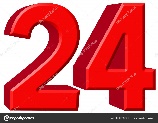 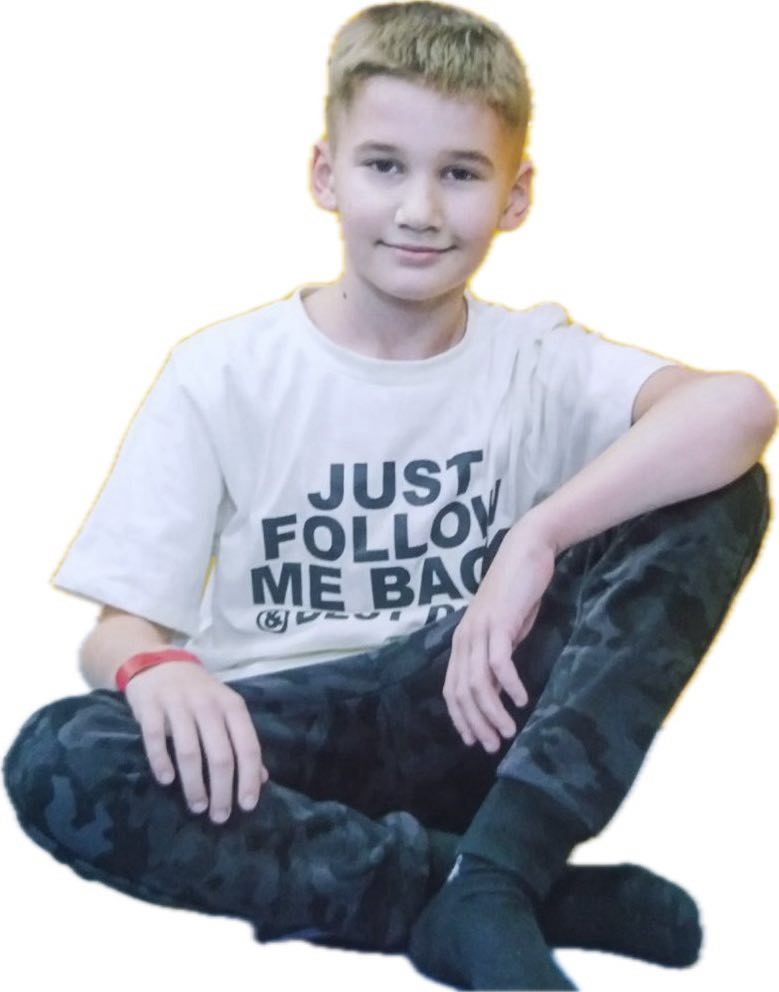 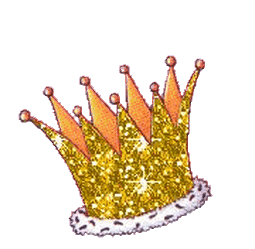 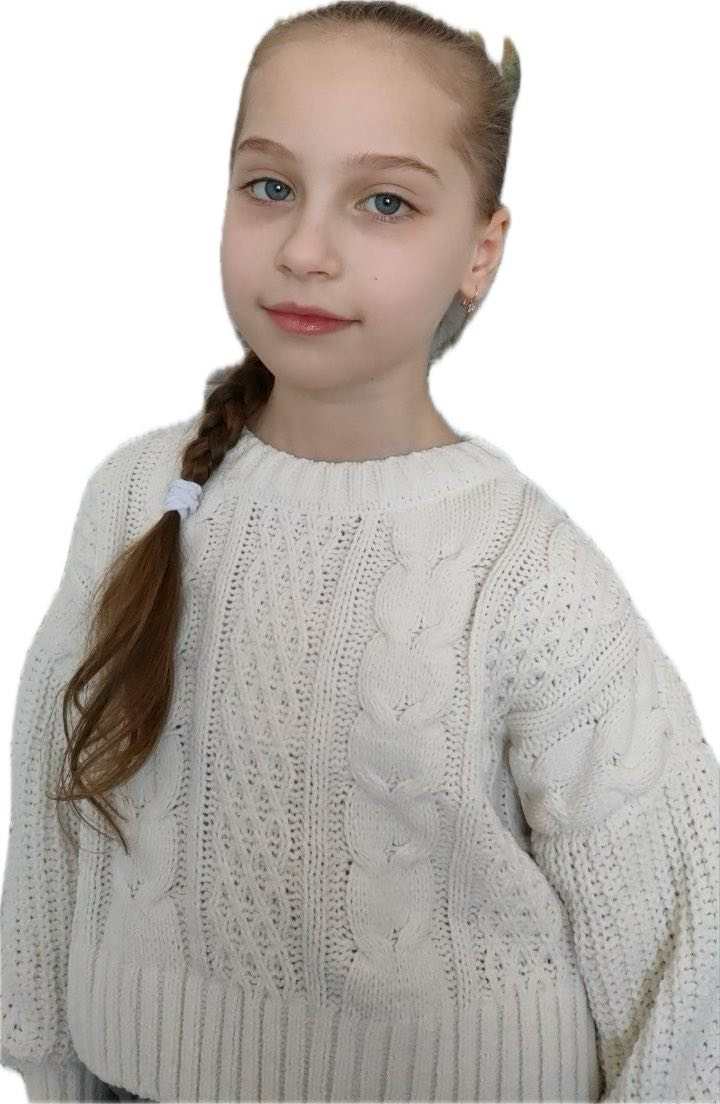 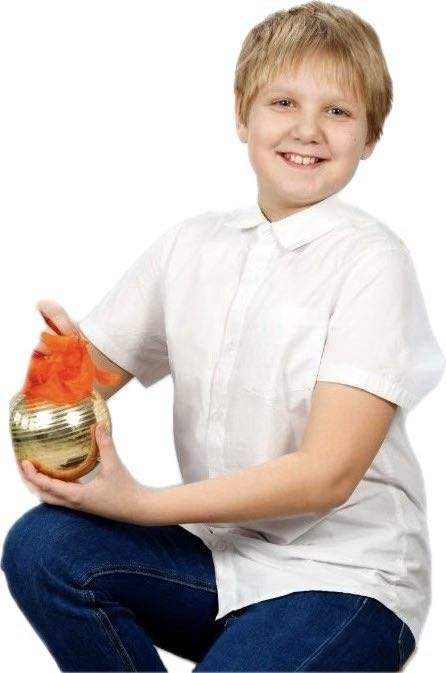 Тимур!
О себе: «Идейный вдохновитель, ну или просто – ДАВАЙТЕ С НАМИ-обещаю будет КРУТО!»
Алексей!
О себе: «Казанова! Дам лайф-хак о бережном отношении к природе в городской среде»
Анна!
О себе: «Богиня! Покажу как мы можем популяризировать экологическое движение»
Андрей!
О себе: «КрасавчЕк! Расскажу, как помочь окружающей природе»
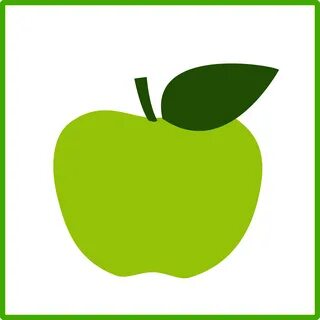 НАШ ПЛАН ДЕЙСТВИЙ:
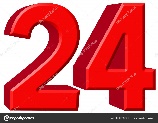 1. Формирование команды единомышленников на базе СШ №24 г. Красноярска ( 3г, педагоги, родительское сообщество, все кто желает)
2. Согласование эмблемы, принятие Положения сообщества, подготовка стенда в классе, реквизита
3. Разработка плана мероприятий общественного движения
4. Реализация мероприятий и подготовка отчета
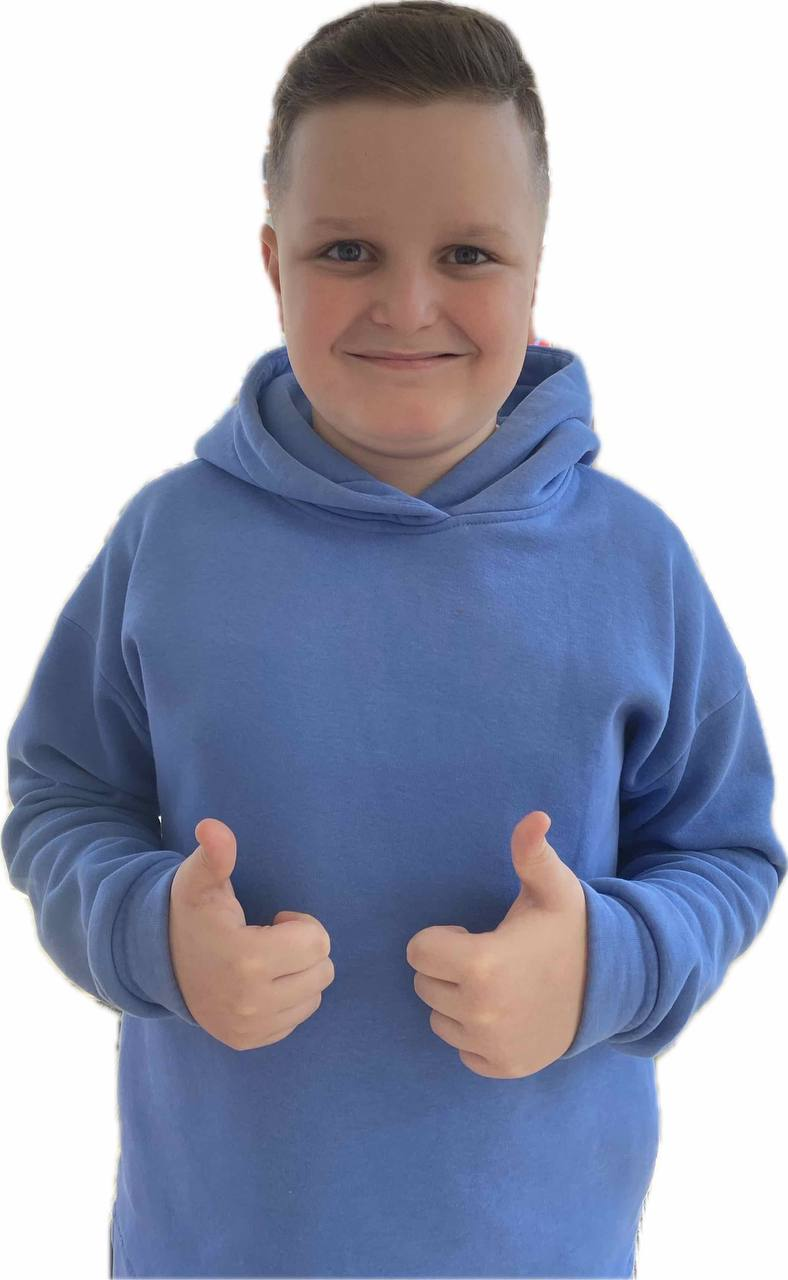 Наши направления деятельности
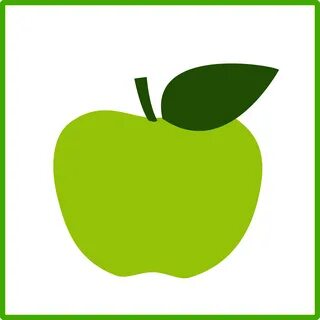 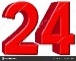 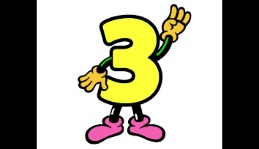 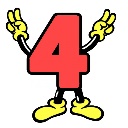 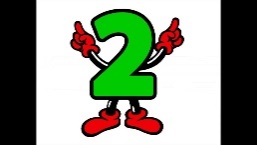 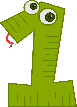 ЭКОЛОГИЧЕСКИЙ ТУРИЗМ И «ПОЛЕЗНЫЕ ЭКО-ПРИВЫЧКИ»
ГЕЙМИФИКАЦИЯ И
 ЭКО-ТВОРЧЕСТВО
ПРОДВИЖЕНИЕ И
 ЭКО-МАРКЕЙТИНГ, РАБОТА С СМИ
ЭКО-ПРОСВЕЩЕНИЕ И ПОВЫШЕНИЕ СТЕПЕНИ ИНФОРМИРОВАННОСТИ
Деятельный: Алексей!
Идейный: Андрей!
Вдохновляющая: Анна!
Любознательный: Тимур!
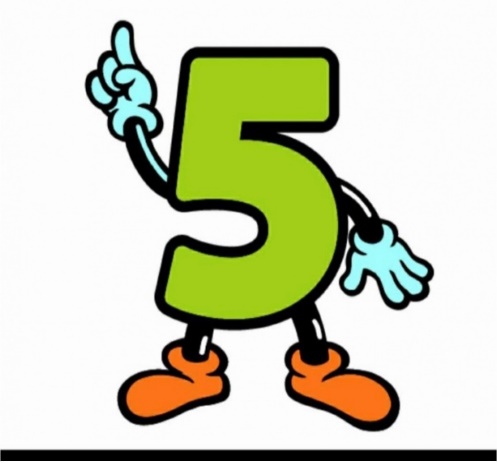 СОЗДАНИЕ ЭКОЛОГИЧЕСКОГО АТЛАСА СОВЕТСКОГО РАЙОНА ГОРОДА КРАСНОЯРСКА
ПРИГЛАШАЕМ К УЧАСТИЮ !!!!
1 направление
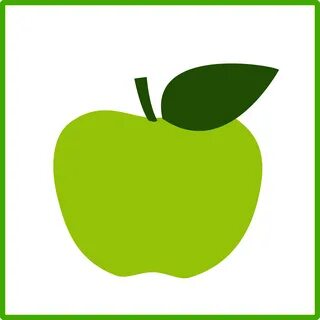 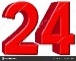 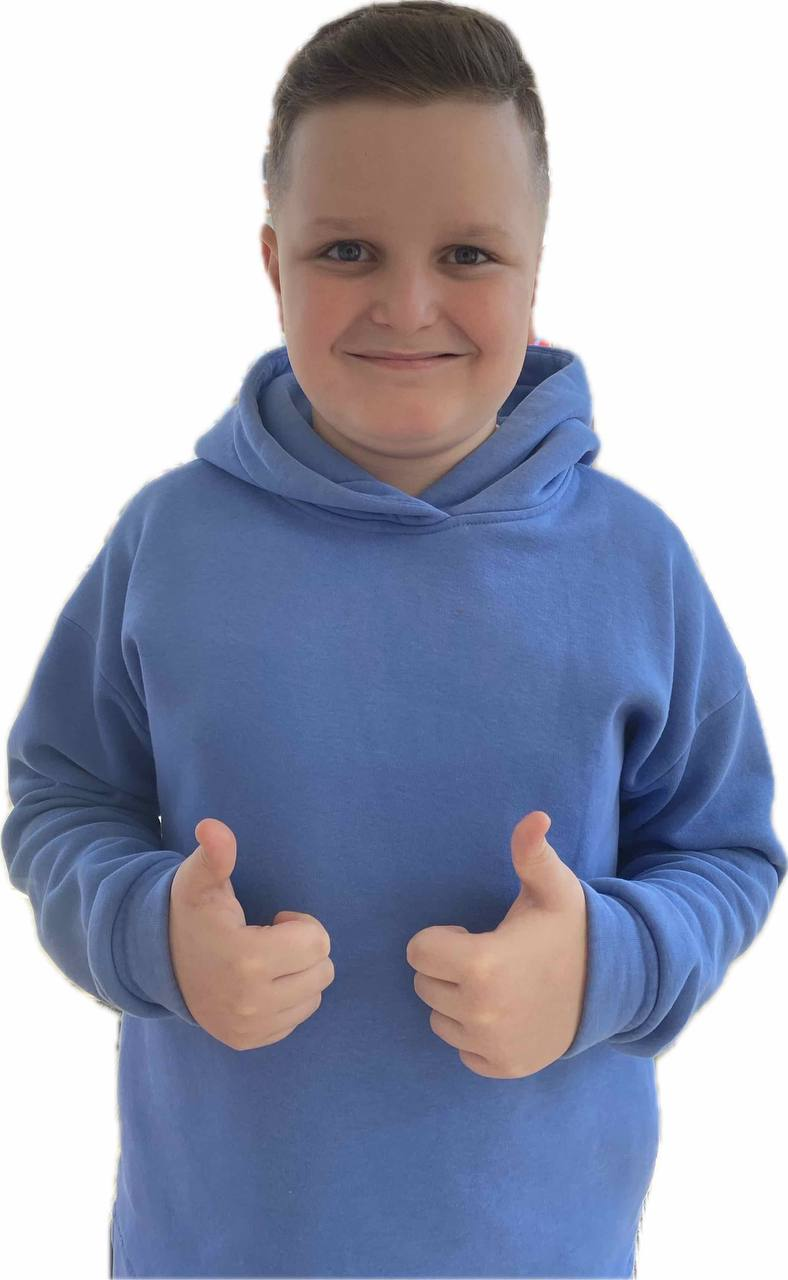 ЭКО-ПРОСВЕЩЕНИЕ И ПОВЫШЕНИЕ СТЕПЕНИ ИНФОРМИРОВАННОСТИ
ПРОСВЕТИТЕЛЬСКИЕ ТРЕКИ НА ЭКО-ТЕМЫ:
«История мусора»
«Экологичный люкс: как знаменитые бренды помогают планете»
«Фантастик Пластик»: дизайнерские предметы из переработанных отходов
Экология популяций
Экология и здоровье человека
Экологические принципы рационального природопользования
Экология моего города
Как мы можем помочь экологии в среде, где обитаем? 
Если у тебя есть вопрос по экологии- сформулируй, и я помогу тебе ответить на него на следующей лекции! 
Посильное участие в других направлениях деятельности.
Отвечаю за создание экологического атласа Советского района.
2 направление
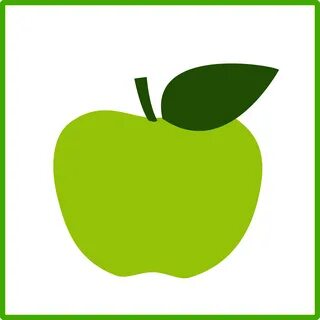 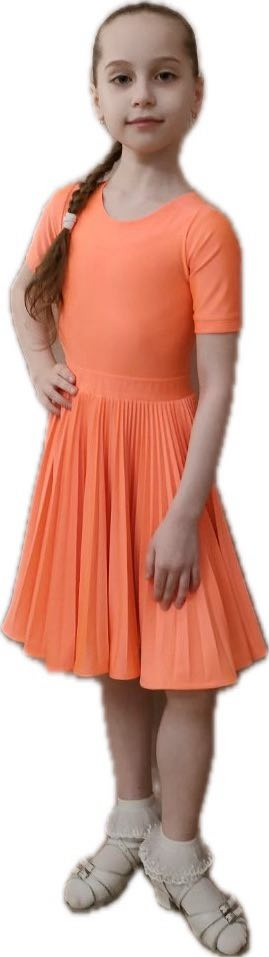 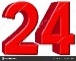 ПРОДВИЖЕНИЕ И
 ЭКО-МАРКЕЙТИНГ, РАБОТА СО СМИ
НАПРАВЛЕНИЯ В ДЕЯТЕЛЬНОСТИ:
1. Подготовка Флешмоба «Эко-Траектория24»
2. Формирование команды черлидинга экологического движения «Эко-Траектория24»
3. Сопровождение и музыкальное представление нашей группы на всех мероприятиях (выездных и внутришкольных)
4. Организация работы с интернет-контентом о проекте
5. Презентация инициативной группы на ТВ.
6. Посильное участие в других направлениях деятельност.
7. Отвечаю за создание экологического атласа Советского района.
3 направление
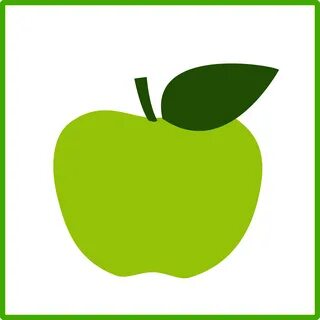 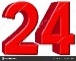 ГЕЙМИФИКАЦИЯ И
 ЭКО-ТВОРЧЕСТВО
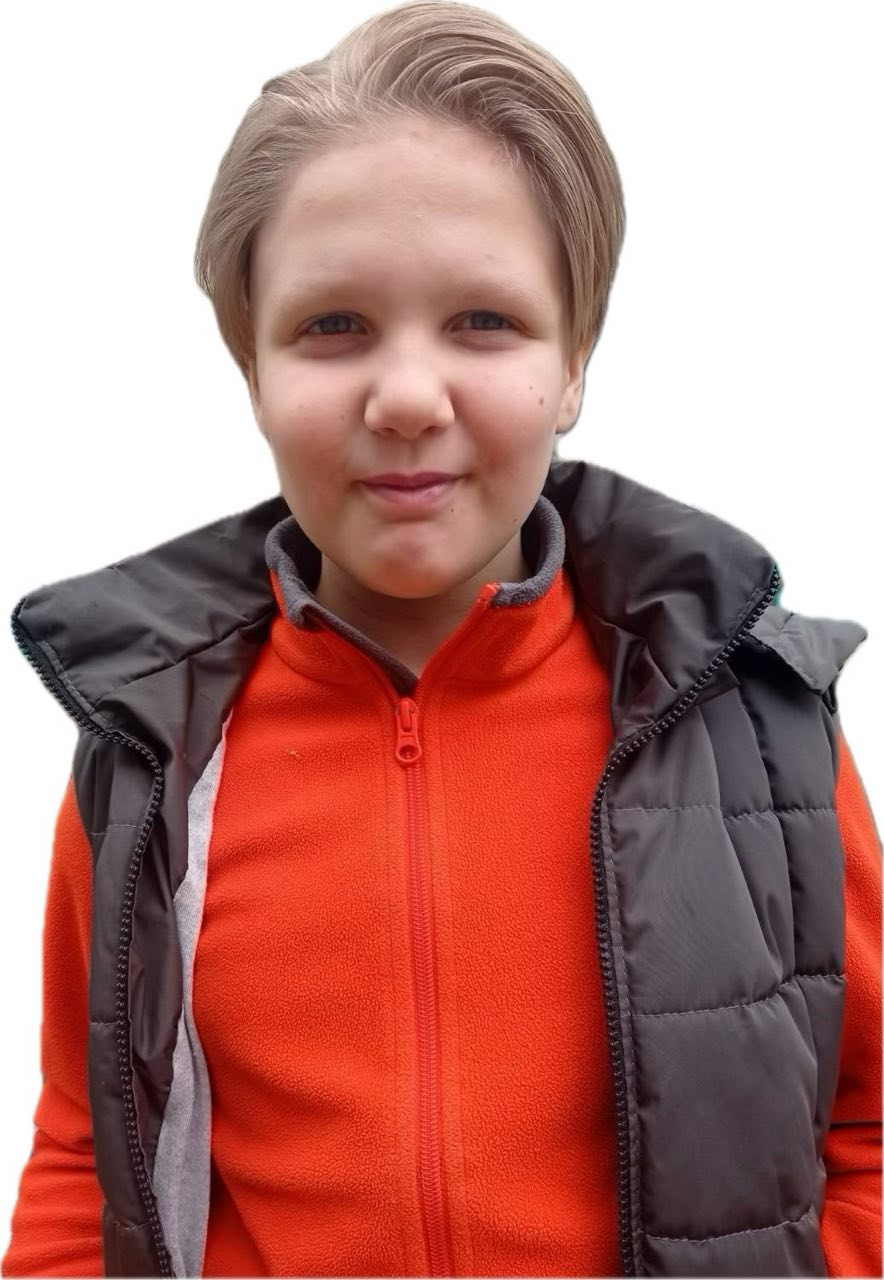 НАПРАВЛЕНИЯ В ДЕЯТЕЛЬНОСТИ:
Организация и проведение мероприятий с обучающимися.
1.1. Как сортировать мусор?
1.2. Куда можно сдать ненужные вещи? Какие вещи можно сдать? И зачем это нам?
1.3. Ответственный за рубрику «Самоделкин» : полезные вещи своими руками.
1.4. Раздельный сбор мусора в соответствии с международными стандартами прямо в классе!
1.5. «Добрые крышечки» по-нашему!
2. Посильное участие в других направлениях деятельности .
3. Отвечаю за создание экологического атласа Советского района.
4 направление
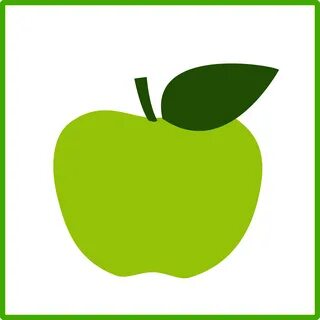 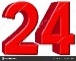 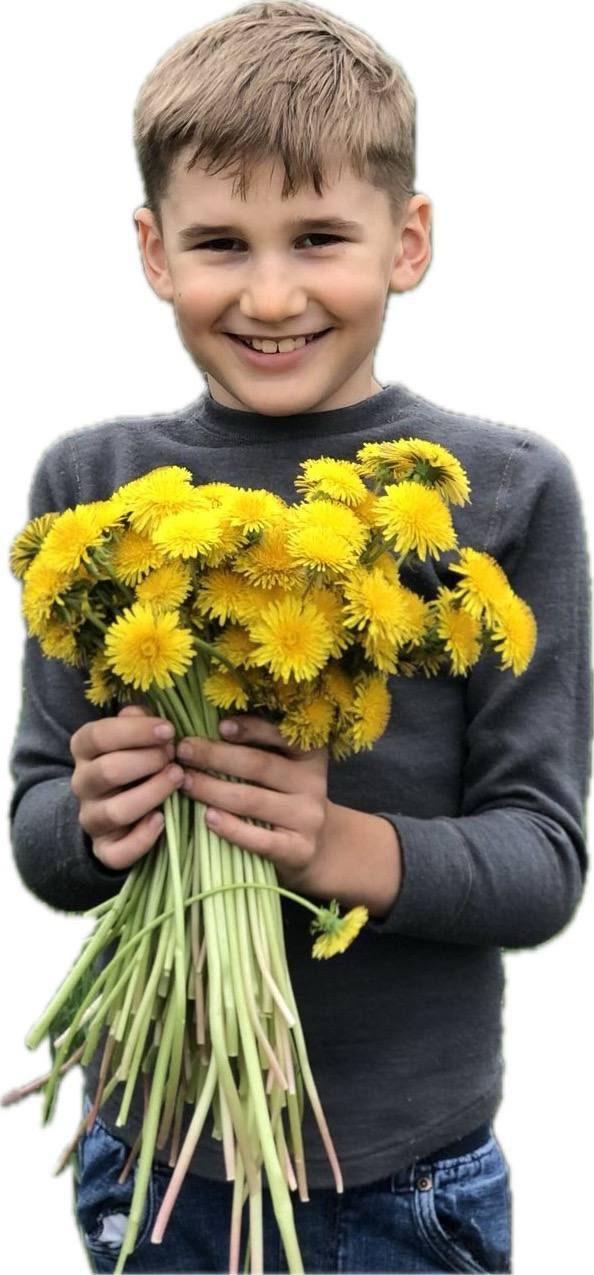 ЭКОЛОГИЧЕСКИЙ ТУРИЗМ И «ПОЛЕЗНЫЕ ЭКО-ПРИВЫЧКИ»
НАПРАВЛЕНИЯ в работе:
Организация и проведение выездных мероприятий с ребятами.
1.1. Узнаете о сортировочном комплексе в городе Красноярск.
1.2. Научу играть в «полезные игры».
1.3. Эко-Волонтерство.
1.4. Посетим Государственный центр стандартизации и испытаний в Красноярском крае.
1.5. Подружимся с эко-центром «Круговорот».
1.6. Узнаем, что думают о нашем проекте в других школах города.
2. Посильное участие в других направлениях работы.
3. Отвечаю за создание экологического атласа Советского района.
5 направление
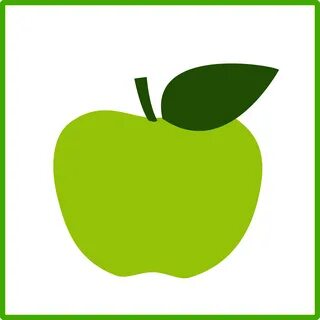 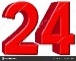 СОЗДАНИЕ ЭКОЛОГИЧЕСКОГО АТЛАСА СОВЕТСКОГО РАЙОНА ГОРОДА КРАСНОЯРСКА
ТЕХНИЧЕСКОЕ ЗАДАНИЕ У КАЖДОГО –см список!
ЧТО ПОЛУЧИМ? – СОБЕРЕМ ЭКО-ИНФО О ВАЖНЕЙШЕМ РАЙОНЕ ГОРОДА КРАСНОЯРСКА
СРОК ВЫПОЛНЕНИЯ
 13 мая 2024  (к уроку «Разговоры о важном»
ПРОАНАЛИЗИРУЕМ ИНФО И НАПИШЕМ РЕКОМЕНДАЦИИ ДЛЯ АДМИНИСТРАЦИИ РАЙОНА
ТЕХНИЧЕСКОЕ ЗАДАНИЕ
Наименование улицы: _____________________________________________
РАБОТАЕМ С РЕЗУЛЬТАТАМИ ИССЛЕДОВАНИЯ!
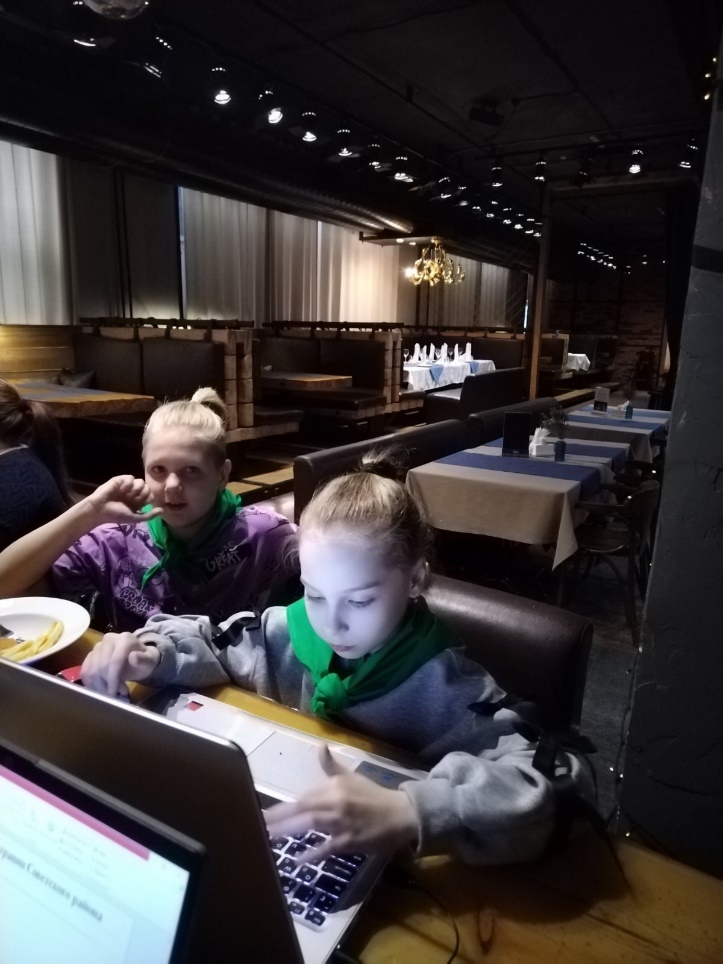 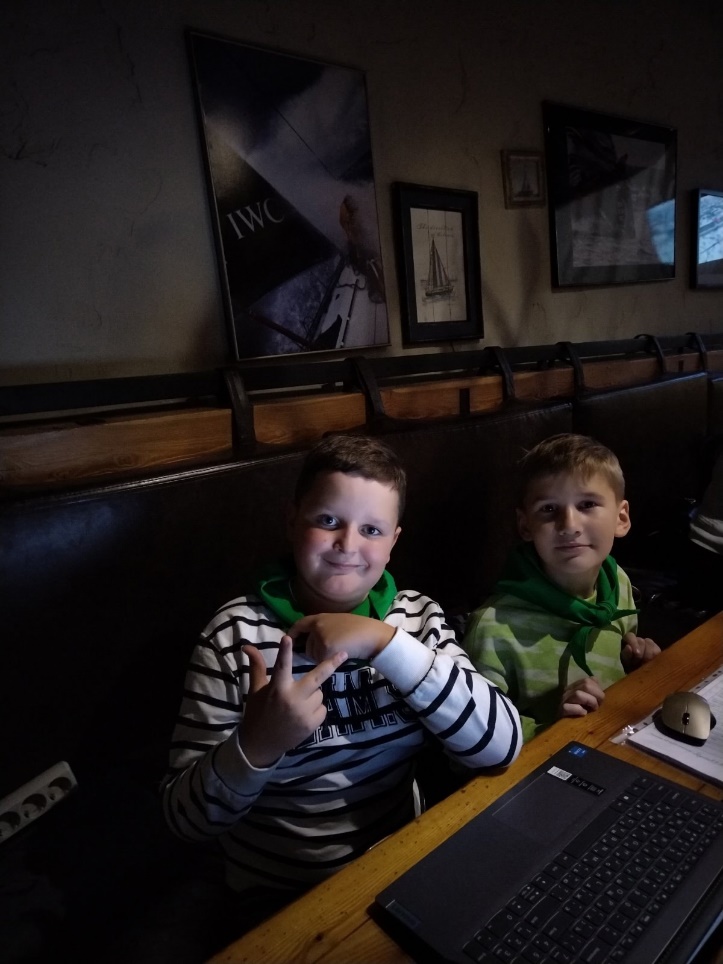 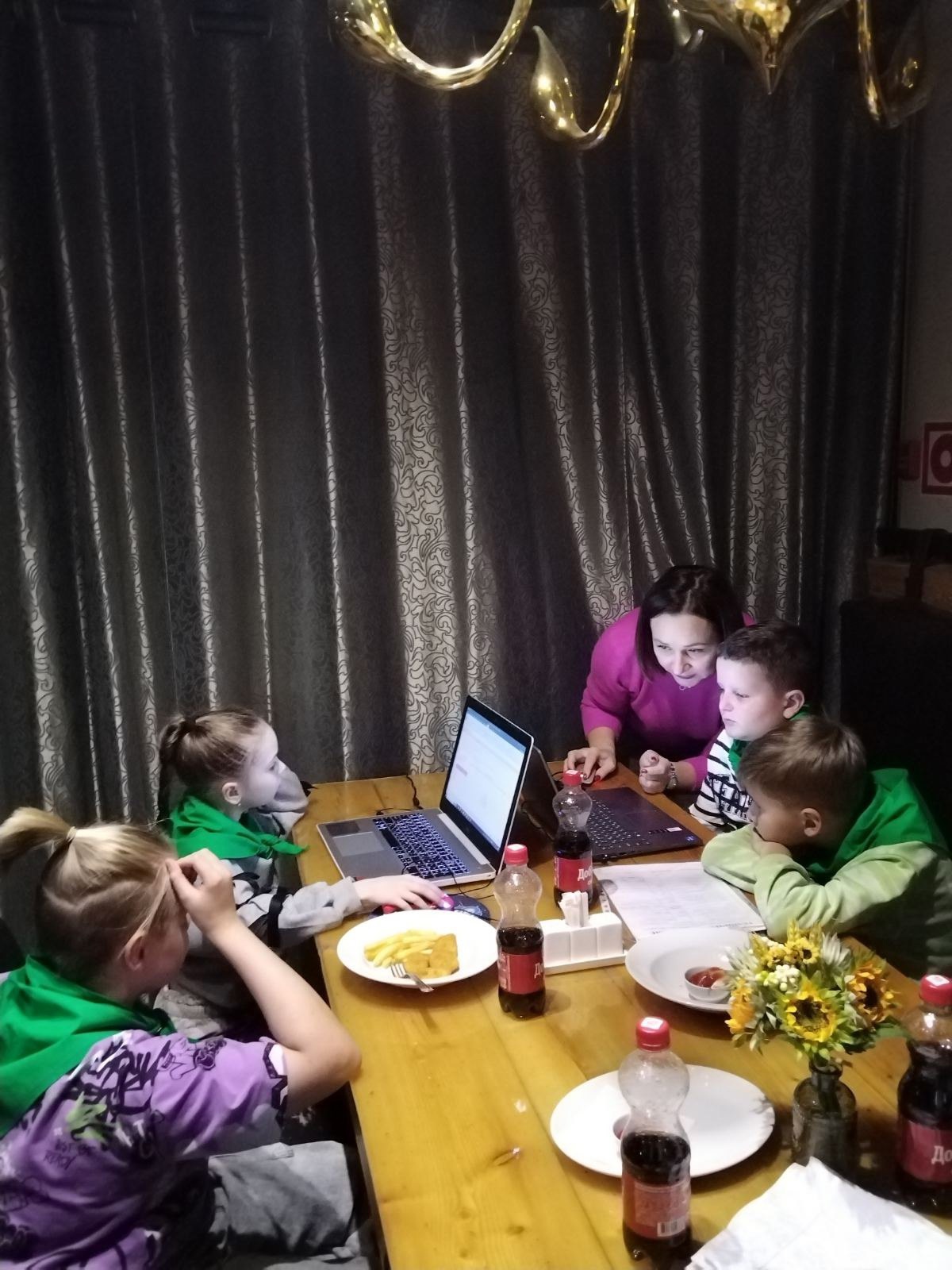 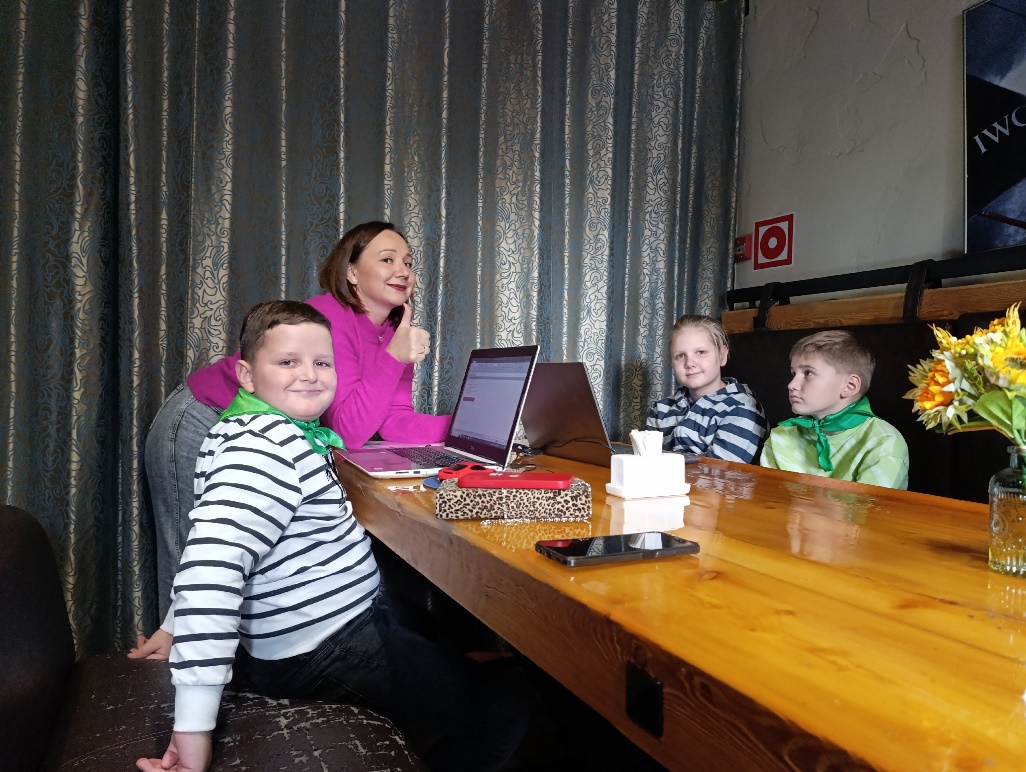 Анализ полученных данных показал:
Рекомендации и советы администрации Советского района
1.Увеличить зону озеленения в Советском районе
2. Запланировать и реализовать большее количество мероприятий по уборке улиц.
3. Ухаживать за растениями, которые произрастают на территории района
4. При увеличении транспортных услуг, закупать технику на биотопливе.
5. Проводить просветительскую работу с жителями района о важности сохранения эко-системы.
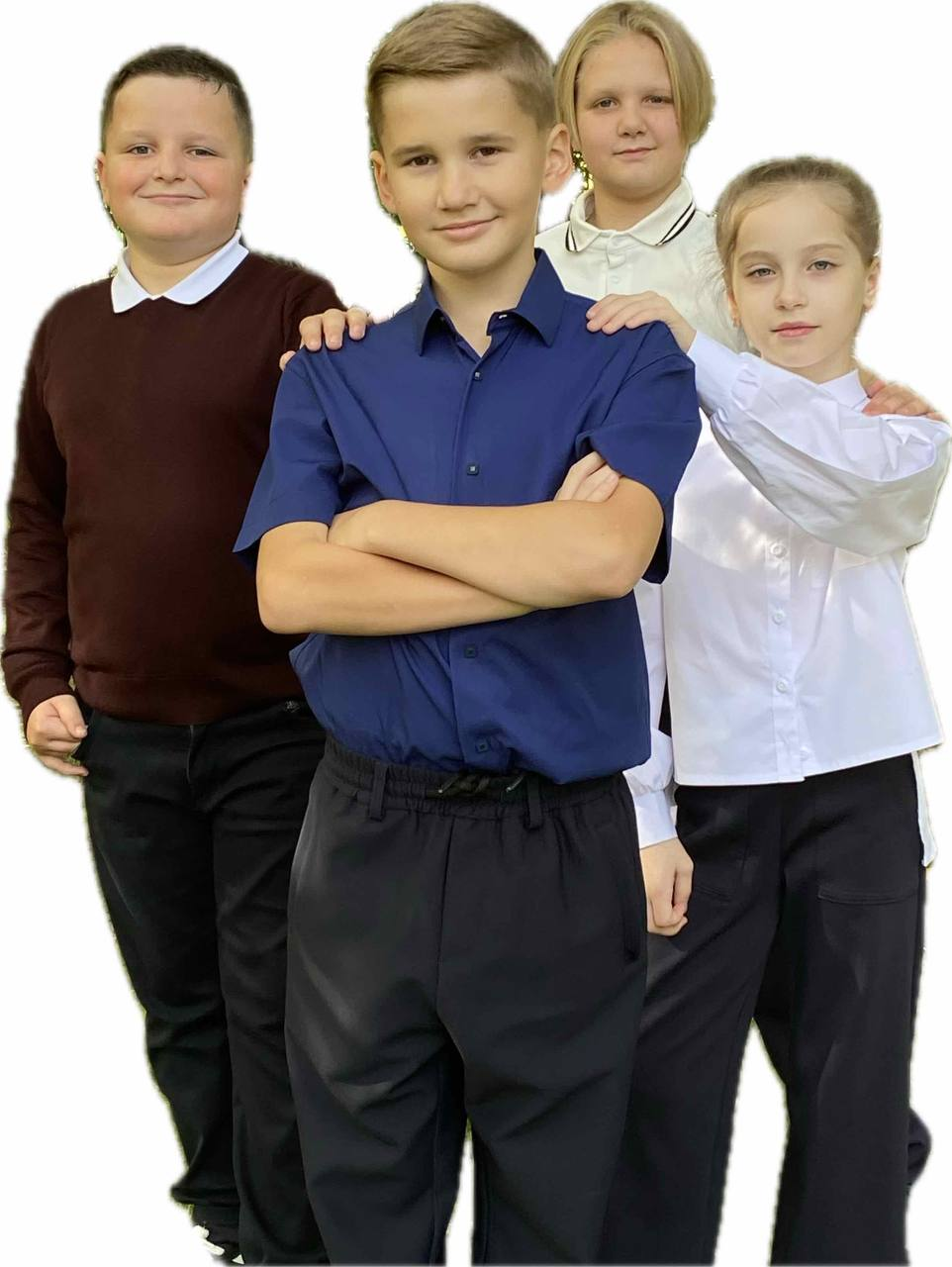 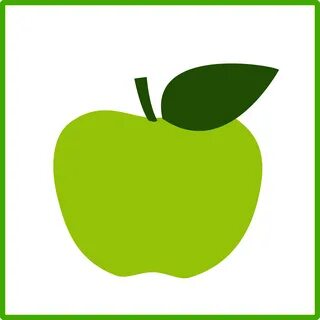 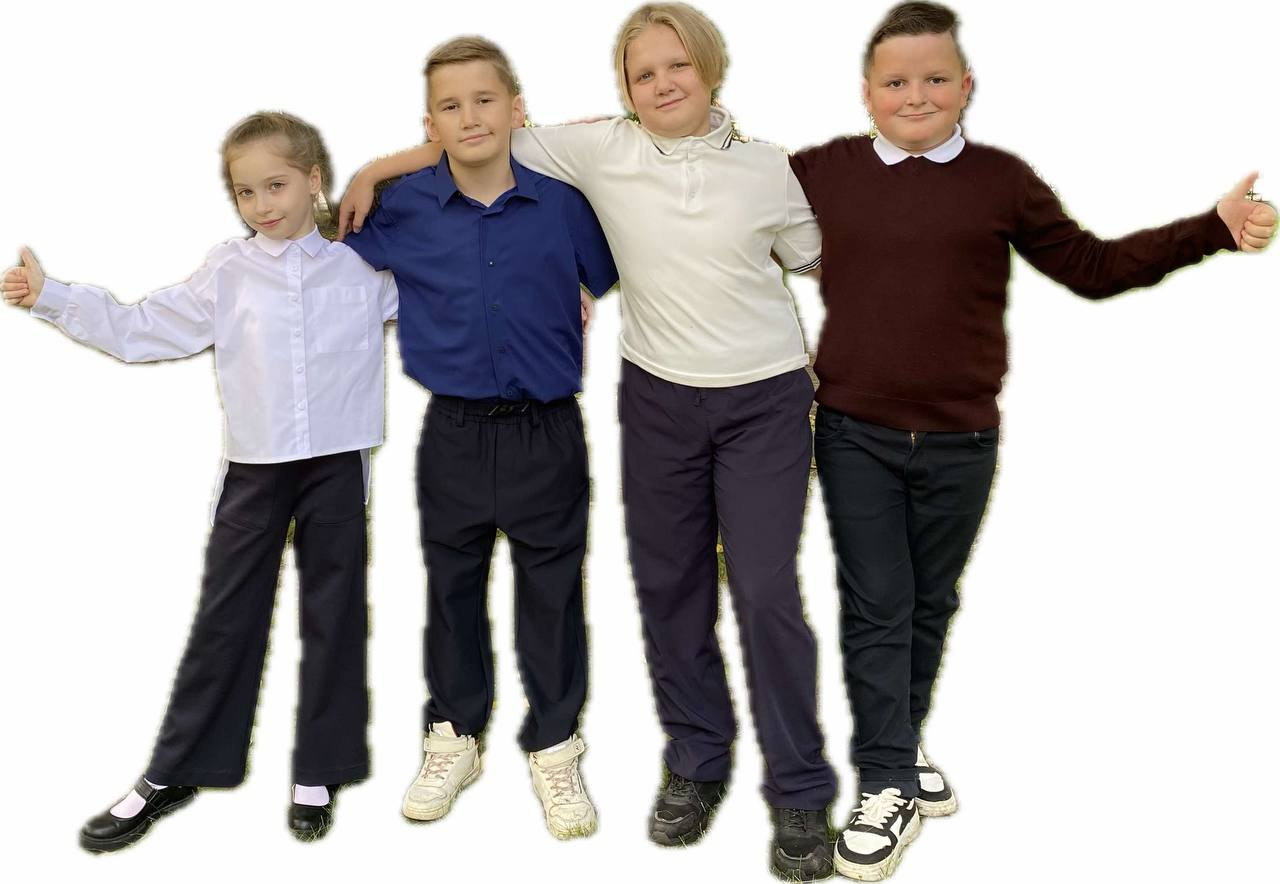 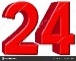 БЛАГОДАРИМ
 ЗА ВНИМАНИЕ!
ПЛАН МЕРОПРИЯТИЙ «ЭКО-ТРАЕКТОРИЯ24»
СРОК ВЫПОЛНЕНИЯ ТЕХ.ЗАДАНИЯ:
 13 мая 2024  (к уроку «Разговоры о важном»). Ответственный за сбор данных –Бабкина Анна.